نظام جمهوری اسلامی در وضعیت بحرانی
سمینارآموزشی انتخابات آزاد و عادلانه
بمنزله  استراتژی گذار از دیکتاتوری به دموکراسی
درس پنجم
حسن شریعتمداری
چرا انتخابات آزاد ؟
دموکراسی تعاریف گوناگونی دارد، ولی در همه تعاریفِ دموکراسی مدرن، انتخابات آزاد و منصفانه ستون اصلی آن است .
علاوه برآن :
انتخابات آزاد و منصفانه مسیر موفقیت آمیز  گذار از نظامهای استبدادی – ایدئولوژیک و تمامیت خواه به دموکراسی است.
مدل موفق گذار به دموکراسی در تجربه جهانی
انتخابات آزاد:
از سال 1974 تا کنون در133 کشور دنیا گذار به دموکراسی صورت گرفته است.
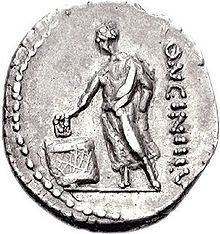 در بسیاری از این کشورها،  انتخابات آزاد گذار به دموکراسی را امکان  پذیر ساخته است .
حکومت قبلی این کشورها مستبد – تمامیت خواه-ایدئولوژیک و سرکوبگر بودند. در اکثر این کشورها انتخابات آزاد رل عمده ئی  در گذار کم هزینه تر به دموکراسی داشته است .
سکه انتخابات – از رم باستان
ایران نیز میتواند نمونه دیگری از گذار به دموکراسی از این طریق باشد.
چگونه؟
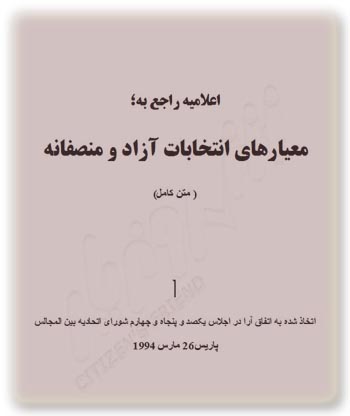 ایران از امضاء کنندگان منشور «حقوق بشر» و حقوق مدنی وسیاسی است.
ایران اعلامیه معیارهای انتخابا ت آزاد و منصفانه شورای بین المجالس  را که در 26 مارس  1994 در پاریس منعقد شده را نیز امضاء نموده است.
تعهدات بین المللی هردولت لازم الاجراء و در زمره قوانین آنست.
پس خواست انتخابات عادلانه وآزاد با رعایت معیارها و استاندادهای بین المللی یک خواست کاملا قانونی  است .
گامهای عملی
استاندارد سازی مفاهیم کلیدی
ایجاد برتری گفتمانی
1
2
3
تربیت کادر آموزشی
گامهای عملی
تشکیل شورای پیش برد انتخابات آزاد و منصفانه در ایران
استفاده از ابزار و روشهای مقاومت مدنی و مبارزه بی خشونت برای تغییر تعادل قوا
4
5
6
هدایت جنبشهای مطالباتی برای پیگیری تحقق پیش شرطهای انتخابات آزاد ومنصفانه
[Speaker Notes: Transition effect for timeline, slide 2 
(Basic)


Tip: This transition works well for graphics that horizontally span more than one slide. 


To reproduce the shape effects on this slide, do the following:
On the Home tab, in the Slides group, click Layout, and then click Blank.
On the Home tab, in the Drawing group, click Shapes, and then under Block Arrows, click Chevron (second row, eighth option from the left). On the slide, drag to draw a long, horizontal chevron shape.
Select the chevron. Under Drawing Tools, on the Format tab, in the Size group, do the following:
In the Shape Height box, enter 0.7”. 
In the Shape Width box, enter 11.03”.
Drag the chevron until it extends past both the left and right edges of the slide. 
Select the chevron. Under Drawing Tools, on the Format tab, in the Shape Styles group, click the arrow next to Shape Fill, click Gradient, and then click More Gradients.
In the Format Shape dialog box, click Fill in the left pane, select Gradient fill in the Fill pane, and then do the following:
In the Type list, select Linear. 
Click the button next to Direction, and then click Linear Up (second row, second option from the left).
Under Gradient stops, click Add or Remove until a total of four gradient stops appear in the drop-down list. 
Also under Gradient stops, customize the gradient stops as follows:
Select Stop 1 from the list, and then do the following:
In the Stop position box, enter 0%.
Click the button next to Color, and then under Theme Colors click White, Background 1 (first row, first option from the left).
Select Stop 2 from the list, and then do the following:
In the Stop position box, enter 36%.
Click the button next to Color, click More Colors, and then in the Colors dialog box, on the Custom tab, enter values for Red: 213, Green: 219, Blue: 221. 
Select Stop 3 from the list, and then do the following:
In the Stop position box, enter 73%.
Click the button next to Color, click More Colors, and then in the Colors dialog box, on the Custom tab, enter values for Red: 178, Green: 190, Blue: 194. 
Select Stop 4 from the list, and then do the following:
In the Stop position box, enter 100%.
Click the button next to Color, click More Colors, and then in the Colors dialog box, on the Custom tab, enter values for Red: 213, Green: 219, Blue: 221.  
Also in the Format Shape dialog box, click Line Color in the left pane, and then select No line in the Line Color pane.
Also in the Format Shape dialog box, click Shadow in the left pane. In the Shadow pane, click the button next to Presets, under Outer click Offset Bottom (first row, second option from the left), and then do the following: 
In the Transparency box, enter 60%.
In the Size box, enter 100%.
In the Blur box, enter 4 pt.
In the Angle box, enter 90°.
In the Distance box, enter 3 pt. 
Also in the Format Shape dialog box, click 3-D Format in the left pane. In the 3-D Format pane, under Bevel, click the button next to Top, and then under Bevel click Circle (first row, first option from the left). Next to Top, in the Width box, enter 4 pt, and in the Height box, enter 4 pt.
On the Insert tab, in the Text group, click Text Box, and then on the slide, drag to draw the text box.
Enter text in the text box, select the text, and then on the Home tab, in the Font group, select Gill Sans MT Cond from the Font list, enter 26 in the Font Size box, click Bold, click the arrow next to Font Color, and then under Theme Colors click White, Background 1, Darker 50% (sixth row, first option from the left).
On the Home tab, in the Paragraph group, click Center to center the text in the text box.
Select the text box. On the Home tab, in the Clipboard group, click the arrow under Paste, and then click Duplicate. Repeat this process to create a total of three text boxes.
Click in each of the two duplicate text boxes, and then edit the text.
Drag the text boxes onto the chevron shape to form a row. 
Press CTRL+A to select all the objects on the slide. On the Home tab, in the Drawing group, click Arrange, point to Align, and then do the following:
Click Align to Slide.
Click Align Middle.
Press and hold SHIFT, and then select all three text boxes. On the Home tab, in the Drawing group, click Arrange, point to Align, and then do the following:
Click Align to Slide.
Click Distribute Horizontally.


To reproduce the animation effects on this slide, do the following:
On the Animations tab, in the Transition to This Slide group, click More, and then under Push and Cover click Push Left.
On the Animations tab, in the Transitions to This Slide group, in the Transition Speed list, select Slow.]
گامهای عملی
تشکیل گروههای کار برای تدارک مسائل دوران گذار و پس از دوران گذار
حضور مستمر در مجامع بین المللی برای جلب پشتیتانی
7
8
9
تشکیل هسته های پیگیری در داخل وخارج ایران
[Speaker Notes: Transition effect for timeline, slide 2 
(Basic)


Tip: This transition works well for graphics that horizontally span more than one slide. 


To reproduce the shape effects on this slide, do the following:
On the Home tab, in the Slides group, click Layout, and then click Blank.
On the Home tab, in the Drawing group, click Shapes, and then under Block Arrows, click Chevron (second row, eighth option from the left). On the slide, drag to draw a long, horizontal chevron shape.
Select the chevron. Under Drawing Tools, on the Format tab, in the Size group, do the following:
In the Shape Height box, enter 0.7”. 
In the Shape Width box, enter 11.03”.
Drag the chevron until it extends past both the left and right edges of the slide. 
Select the chevron. Under Drawing Tools, on the Format tab, in the Shape Styles group, click the arrow next to Shape Fill, click Gradient, and then click More Gradients.
In the Format Shape dialog box, click Fill in the left pane, select Gradient fill in the Fill pane, and then do the following:
In the Type list, select Linear. 
Click the button next to Direction, and then click Linear Up (second row, second option from the left).
Under Gradient stops, click Add or Remove until a total of four gradient stops appear in the drop-down list. 
Also under Gradient stops, customize the gradient stops as follows:
Select Stop 1 from the list, and then do the following:
In the Stop position box, enter 0%.
Click the button next to Color, and then under Theme Colors click White, Background 1 (first row, first option from the left).
Select Stop 2 from the list, and then do the following:
In the Stop position box, enter 36%.
Click the button next to Color, click More Colors, and then in the Colors dialog box, on the Custom tab, enter values for Red: 213, Green: 219, Blue: 221. 
Select Stop 3 from the list, and then do the following:
In the Stop position box, enter 73%.
Click the button next to Color, click More Colors, and then in the Colors dialog box, on the Custom tab, enter values for Red: 178, Green: 190, Blue: 194. 
Select Stop 4 from the list, and then do the following:
In the Stop position box, enter 100%.
Click the button next to Color, click More Colors, and then in the Colors dialog box, on the Custom tab, enter values for Red: 213, Green: 219, Blue: 221.  
Also in the Format Shape dialog box, click Line Color in the left pane, and then select No line in the Line Color pane.
Also in the Format Shape dialog box, click Shadow in the left pane. In the Shadow pane, click the button next to Presets, under Outer click Offset Bottom (first row, second option from the left), and then do the following: 
In the Transparency box, enter 60%.
In the Size box, enter 100%.
In the Blur box, enter 4 pt.
In the Angle box, enter 90°.
In the Distance box, enter 3 pt. 
Also in the Format Shape dialog box, click 3-D Format in the left pane. In the 3-D Format pane, under Bevel, click the button next to Top, and then under Bevel click Circle (first row, first option from the left). Next to Top, in the Width box, enter 4 pt, and in the Height box, enter 4 pt.
On the Insert tab, in the Text group, click Text Box, and then on the slide, drag to draw the text box.
Enter text in the text box, select the text, and then on the Home tab, in the Font group, select Gill Sans MT Cond from the Font list, enter 26 in the Font Size box, click Bold, click the arrow next to Font Color, and then under Theme Colors click White, Background 1, Darker 50% (sixth row, first option from the left).
On the Home tab, in the Paragraph group, click Center to center the text in the text box.
Select the text box. On the Home tab, in the Clipboard group, click the arrow under Paste, and then click Duplicate. Repeat this process to create a total of three text boxes.
Click in each of the two duplicate text boxes, and then edit the text.
Drag the text boxes onto the chevron shape to form a row. 
Press CTRL+A to select all the objects on the slide. On the Home tab, in the Drawing group, click Arrange, point to Align, and then do the following:
Click Align to Slide.
Click Align Middle.
Press and hold SHIFT, and then select all three text boxes. On the Home tab, in the Drawing group, click Arrange, point to Align, and then do the following:
Click Align to Slide.
Click Distribute Horizontally.


To reproduce the animation effects on this slide, do the following:
On the Animations tab, in the Transition to This Slide group, click More, and then under Push and Cover click Push Left.
On the Animations tab, in the Transitions to This Slide group, in the Transition Speed list, select Slow.]
گامهای عملی
تشکیل کمیته های پشتیبانی از افراد سرشناس ایرانی و خارجی در سراسر جهان
برگزاری انتخابات آزاد و منصفانه براساس استانداردهای جهانی و نظارت بین المللی
10
11
12
الزام جمهوری اسلامی به پذیرش برگزاری انتخابات آزاد و منصفانه تحت نظارت بین المللی
[Speaker Notes: Transition effect for timeline, slide 2 
(Basic)


Tip: This transition works well for graphics that horizontally span more than one slide. 


To reproduce the shape effects on this slide, do the following:
On the Home tab, in the Slides group, click Layout, and then click Blank.
On the Home tab, in the Drawing group, click Shapes, and then under Block Arrows, click Chevron (second row, eighth option from the left). On the slide, drag to draw a long, horizontal chevron shape.
Select the chevron. Under Drawing Tools, on the Format tab, in the Size group, do the following:
In the Shape Height box, enter 0.7”. 
In the Shape Width box, enter 11.03”.
Drag the chevron until it extends past both the left and right edges of the slide. 
Select the chevron. Under Drawing Tools, on the Format tab, in the Shape Styles group, click the arrow next to Shape Fill, click Gradient, and then click More Gradients.
In the Format Shape dialog box, click Fill in the left pane, select Gradient fill in the Fill pane, and then do the following:
In the Type list, select Linear. 
Click the button next to Direction, and then click Linear Up (second row, second option from the left).
Under Gradient stops, click Add or Remove until a total of four gradient stops appear in the drop-down list. 
Also under Gradient stops, customize the gradient stops as follows:
Select Stop 1 from the list, and then do the following:
In the Stop position box, enter 0%.
Click the button next to Color, and then under Theme Colors click White, Background 1 (first row, first option from the left).
Select Stop 2 from the list, and then do the following:
In the Stop position box, enter 36%.
Click the button next to Color, click More Colors, and then in the Colors dialog box, on the Custom tab, enter values for Red: 213, Green: 219, Blue: 221. 
Select Stop 3 from the list, and then do the following:
In the Stop position box, enter 73%.
Click the button next to Color, click More Colors, and then in the Colors dialog box, on the Custom tab, enter values for Red: 178, Green: 190, Blue: 194. 
Select Stop 4 from the list, and then do the following:
In the Stop position box, enter 100%.
Click the button next to Color, click More Colors, and then in the Colors dialog box, on the Custom tab, enter values for Red: 213, Green: 219, Blue: 221.  
Also in the Format Shape dialog box, click Line Color in the left pane, and then select No line in the Line Color pane.
Also in the Format Shape dialog box, click Shadow in the left pane. In the Shadow pane, click the button next to Presets, under Outer click Offset Bottom (first row, second option from the left), and then do the following: 
In the Transparency box, enter 60%.
In the Size box, enter 100%.
In the Blur box, enter 4 pt.
In the Angle box, enter 90°.
In the Distance box, enter 3 pt. 
Also in the Format Shape dialog box, click 3-D Format in the left pane. In the 3-D Format pane, under Bevel, click the button next to Top, and then under Bevel click Circle (first row, first option from the left). Next to Top, in the Width box, enter 4 pt, and in the Height box, enter 4 pt.
On the Insert tab, in the Text group, click Text Box, and then on the slide, drag to draw the text box.
Enter text in the text box, select the text, and then on the Home tab, in the Font group, select Gill Sans MT Cond from the Font list, enter 26 in the Font Size box, click Bold, click the arrow next to Font Color, and then under Theme Colors click White, Background 1, Darker 50% (sixth row, first option from the left).
On the Home tab, in the Paragraph group, click Center to center the text in the text box.
Select the text box. On the Home tab, in the Clipboard group, click the arrow under Paste, and then click Duplicate. Repeat this process to create a total of three text boxes.
Click in each of the two duplicate text boxes, and then edit the text.
Drag the text boxes onto the chevron shape to form a row. 
Press CTRL+A to select all the objects on the slide. On the Home tab, in the Drawing group, click Arrange, point to Align, and then do the following:
Click Align to Slide.
Click Align Middle.
Press and hold SHIFT, and then select all three text boxes. On the Home tab, in the Drawing group, click Arrange, point to Align, and then do the following:
Click Align to Slide.
Click Distribute Horizontally.


To reproduce the animation effects on this slide, do the following:
On the Animations tab, in the Transition to This Slide group, click More, and then under Push and Cover click Push Left.
On the Animations tab, in the Transitions to This Slide group, in the Transition Speed list, select Slow.]
گامهای عملی
تشکیل دولت گذار برای تهیه مقدمات تغییر قانون اساسی جمهوری اسلامی
ملاحظه مهم :درتمامی طول اجرای این پروژه گذار پروژه ײگفتگوی ملی ײ نیز برای نیل به همگرائی بیشترحول مسائل مورد اختلاف ما ایرانیان باید جریان داشته باشد .
13
14
نظارت بر مراحل گذار به دموکراسی نمایندگی بر اساس موازین اعلامیه جهانی  حقوق بشر و کنوانسیون های ضمیمه آن
[Speaker Notes: Transition effect for timeline, slide 3 
(Basic)


Tip: This transition works well for graphics that horizontally span more than one slide. 


To reproduce the shape effects on this slide, do the following:
On the Home tab, in the Slides group, click Layout, and then click Blank.
On the Home tab, in the Drawing group, click Shapes, and then under Block Arrows, click Chevron (second row, eighth option from the left). On the slide, drag to draw a long, horizontal chevron shape.
Select the chevron. Under Drawing Tools, on the Format tab, in the Size group, do the following:
In the Shape Height box, enter 0.7”. 
In the Shape Width box, enter 9.48”.
Drag the chevron so that the left end is beyond the left edge of the slide, and the right end is approximately one inch left of the right edge of the slide. 
Select the chevron. Under Drawing Tools, on the Format tab, in the Shape Styles group, click the arrow next to Shape Fill, click Gradient, and then click More Gradients. In the Format Shape dialog box, click Fill in the left pane, select Gradient fill in the Fill pane, and then do the following:
In the Type list, select Linear. 
Click the button next to Direction, and then click Linear Up (second row, second option from the left).
Under Gradient stops, click Add or Remove until a total of four gradient stops appear in the drop-down list. 
Also under Gradient stops, customize the gradient stops as follows:
Select Stop 1 from the list, and then do the following:
In the Stop position box, enter 0%.
Click the button next to Color, and then under Theme Colors click White, Background 1 (first row, first option from the left).
Select Stop 2 from the list, and then do the following:
In the Stop position box, enter 36%.
Click the button next to Color, click More Colors, and then in the Colors dialog box, on the Custom tab, enter values for Red: 213, Green: 219, Blue: 221. 
Select Stop 3 from the list, and then do the following:
In the Stop position box, enter 73%.
Click the button next to Color, click More Colors, and then in the Colors dialog box, on the Custom tab, enter values for Red: 178, Green: 190, Blue: 194. 
Select Stop 4 from the list, and then do the following:
In the Stop position box, enter 100%.
Click the button next to Color, click More Colors, and then in the Colors dialog box, on the Custom tab, enter values for Red: 213, Green: 219, Blue: 221.  
Also in the Format Shape dialog box, click Line Color in the left pane, and then select No line in the Line Color pane.
Also in the Format Shape dialog box, click Shadow in the left pane. In the Shadow pane, click the button next to Presets, under Outer click Offset Bottom (first row, second option from the left), and then do the following: 
In the Transparency box, enter 60%.
In the Size box, enter 100%.
In the Blur box, enter 4 pt.
In the Angle box, enter 90°.
In the Distance box, enter 3 pt. 
Also in the Format Shape dialog box, click 3-D Format in the left pane. In the 3-D Format pane, under Bevel, click the button next to Top, and then under Bevel click Circle (first row, first option from the left). Next to Top, in the Width box, enter 4 pt, and in the Height box, enter 4 pt.
On the Insert tab, in the Text group, click Text Box, and then on the slide, drag to draw the text box.
Enter text in the text box, select the text, and then on the Home tab, in the Font group, select Gill Sans MT Cond from the Font list, enter 26 in the Font Size box, click Bold, click the arrow next to Font Color, and then under Theme Colors click White, Background 1, Darker 50% (sixth row, first option from the left).
On the Home tab, in the Paragraph group, click Center to center the text in the text box.
Select the text box. On the Home tab, in the Clipboard group, click the arrow under Paste, and then click Duplicate. Repeat this process to create a total of three text boxes.
Click in each of the two duplicate text boxes, and then edit the text.
Drag the text boxes onto the chevron shape to form a row. 
Press CTRL+A to select all the objects on the slide. On the Home tab, in the Drawing group, click Arrange, point to Align, and then do the following:
Click Align to Slide.
Click Align Middle.
Press and hold SHIFT, and then select all three text boxes. On the Home tab, in the Drawing group, click Arrange, point to Align, and then do the following:
Click Align to Slide.
Click Distribute Horizontally.


To reproduce the animation effects on this slide, do the following:
On the Animations tab, in the Transition to This Slide group, click More, and then under Push and Cover click Push Left.
On the Animations tab, in the Transitions to This Slide group, in the Transition Speed list, select Slow.]
پایان قسمت چهارم
طرح و گرافیک: شهروندیار